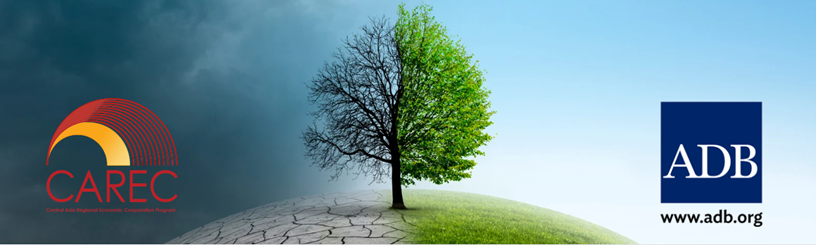 Краткое изложение результатов страновых консультаций
2 виртуальное заседание Рабочей группы ЦАРЭС по изменению климата | 8 июля 2024 г.
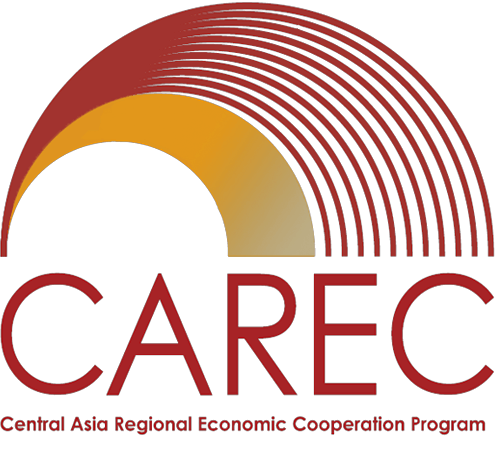 Введение и цели
План действий ЦАРЭС по изменению климата: консолидированные данные из анкет и выводы консультаций
Предложения подгрупп по региональным инициативам
Предложения по новым проектам (для рассмотрения в Плане действий)
Дальнейшие шаги и повестка дня 2-го очного заседания РГКЦ в Баку в сентябре
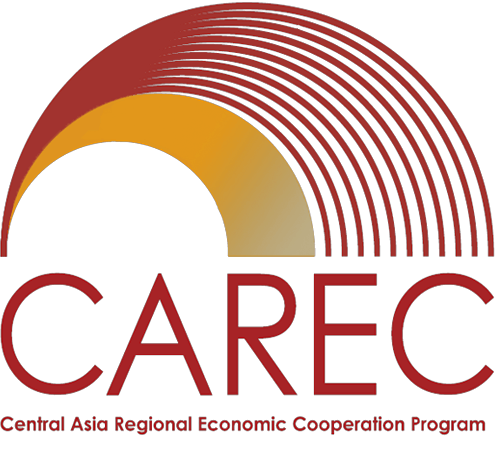 1. План действий ЦАРЭС по изменению климата (CCAP)
Предварительный проект плана действий
Виртуальные кластерные консультации
Разработка плана действий
2-е виртуальное заседание РГКЦ
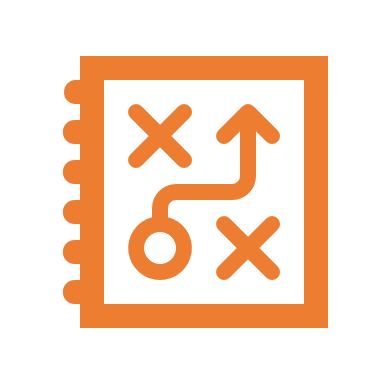 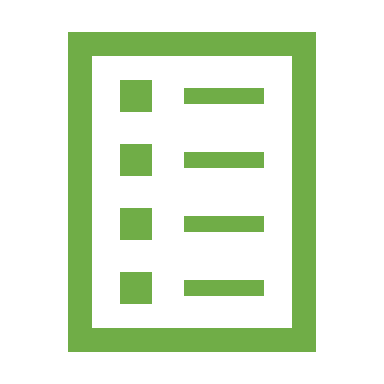 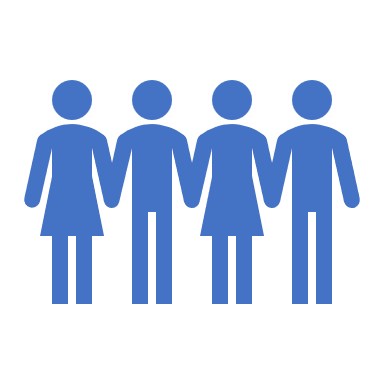 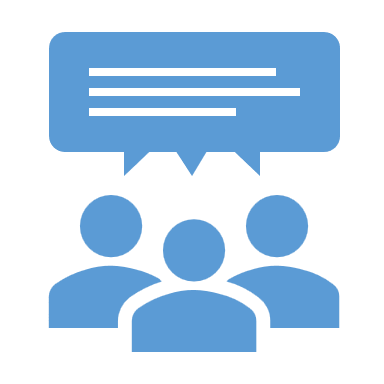 Целенаправленные дискуссии в подгруппах: 1–5 июля.
Вводные данные и обратная связь с последнего заседания РГКЦ
Консолидация обратной связи
Все участники: 8 июля
Рейтинг зон ПД
Основы и матрица ПД
Азербайджан, Грузия, Казахстан
Анкета/матрица, разосланная членам рабочей группы для формулирования ПД
Приоритетные результаты и мероприятия
КНР, Монголия, Пакистан
Подготовка к КС-29
Географический фокус и страны
Кыргызская Республика, Таджикистан, Туркменистан, Узбекистан-
Партнеры по развитию
2-е очное заседание РГКЦ в Баку (сентябрь)
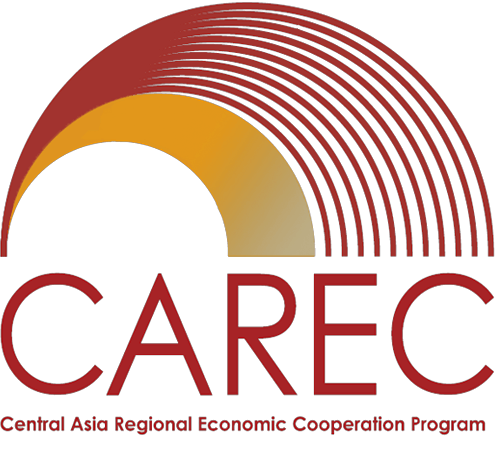 1. План действий ЦАРЭС по борьбе с изменением климата : Ответы на опросник
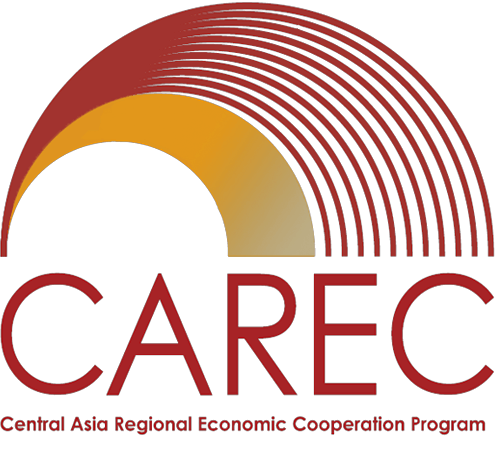 1. План действий ЦАРЭС по борьбе с изменением климата: Ключевые выводы консультаций
Вода является общей проблемой и приоритетом, учитывая ее связи с другими важными секторами (сельское хозяйство, энергетика). Возможные области для плана действий: влияние таяния ледников на прогнозы водного стока, климатически оптимизированные методы ведения сельского хозяйства, восстановление деградированных земель.
Необходимо улучшить данные о рисках и повысить готовность:
Региональная система раннего предупреждения о многофакторных событиях (включая тепловые волны)
Оценка климатических рисков для региональной транспортной и водной инфраструктуры
Управление рисками стихийных бедствий и их финансирование
Развитие возобновляемых источников энергии (ветра, солнца) и интеграция в энергосистему
Фокус на адаптации к изменению климата, особенно в горных районах.
Важность установления связей между региональными проектами ЦАРЭС и другими текущими инициативами (G2F, программы партнеров по развитию и т.д.)
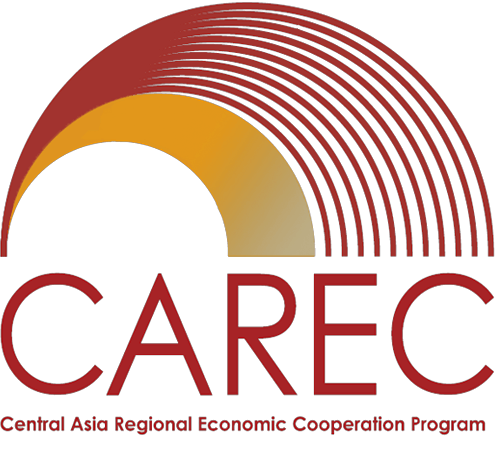 1. План действий ЦАРЭС по борьбе с изменением климата : Ключевые выводы консультаций
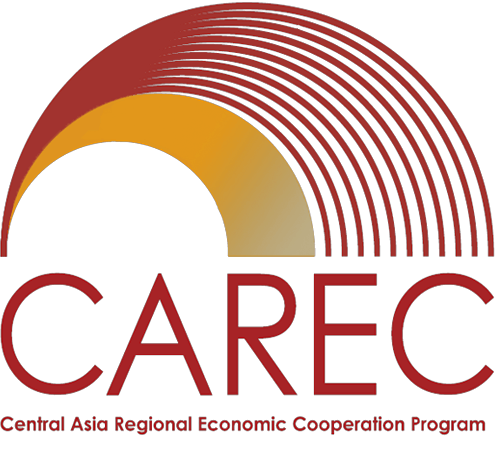 1. План действий ЦАРЭС по борьбе с изменением климата : Ключевые выводы консультаций по КС-29
Все страны начали подготовку.
Некоторые страны решили либо рассматривают вариант собственных павильонов (Пакистан, Узбекистан) или общих павильонов (Кыргызская Республика совместно с горными регионами).
Интерес к совместным сессиям ЦАРЭС и параллельным мероприятиям.
Поддержка наращивания потенциала в переговорах по климату и статье 6 (по техническим аспектам, подразделы 6.2 и 6.4).
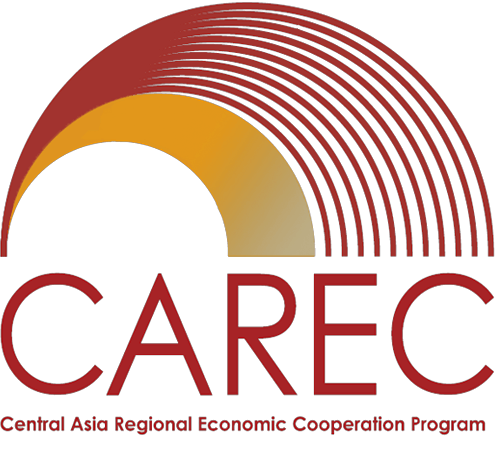 План действий ЦАРЭС по борьбе с изменением климата:    
                         Предлагаемые ключевые области
Низкоуглеродный рост
Климатический риск, готовность и здоровье
01
02
03
Декарбонизация транспортных коридоров и торговли, готовность сетей и интеграция возобновляемых источников энергии
Оценка климатических рисков и инфраструктура,
региональная платформа раннего предупреждения и готовность к жаре, управление рисками стихийных бедствий и финансирование, загрязнение воздуха
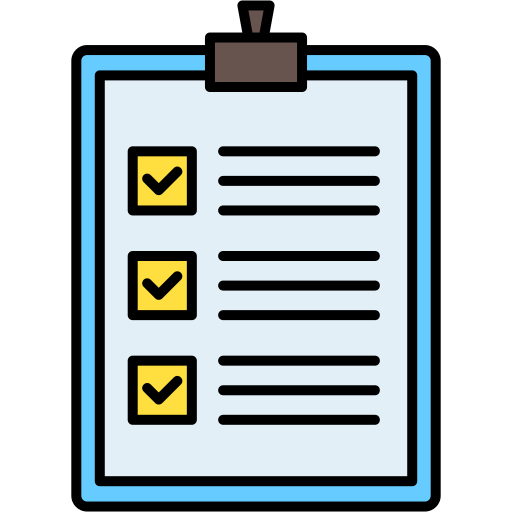 Фокус на адаптации
Согласование НПД с ОНУВ
Взаимосвязь водной, энергетической и продовольственной безопасности
Климатическая платформа ЦАРЭС
04
Обмен региональной информацией, климатическое финансирование, развитие потенциала и КС
Оценка воздействия таяния ледников
Прогнозирование воды
Климатически оптимизированное сельское хозяйство
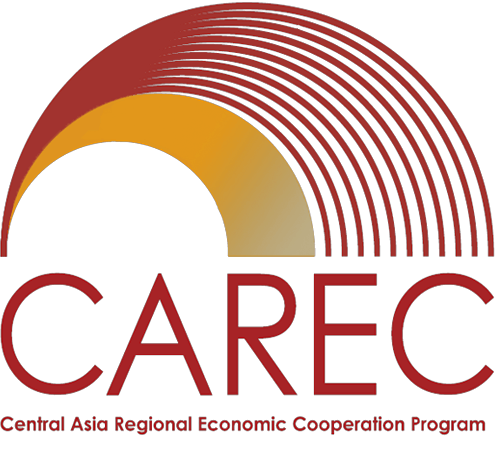 2. Предложения подгрупп по региональным инициативам
Региональная платформа раннего предупреждения ЦАРЭС
Грузия, с дополнениями от Азербайджана и Казахстана
Климатически оптимизированное сельское хозяйство
Пакистан, с дополнениями от Китайской Народной Республики и Монголии.
Ледники и водные ресурсы
Таджикистан, с дополнениями от Кыргызской Республики и Туркменистана
Инструмент оценки климатических рисков
Узбекистан
Совместные, региональные (более чем в одной стране) с общими выгодами
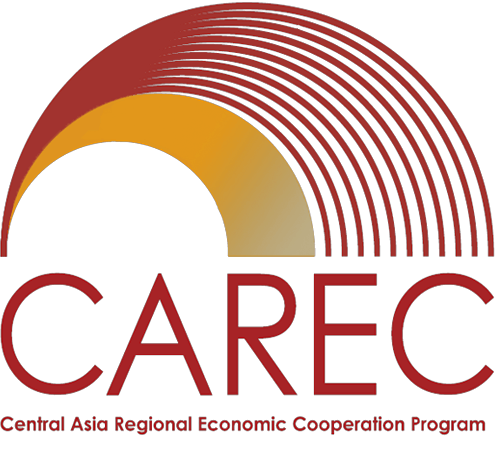 3. Предложения по новым проектам
Региональное предложение «Зеленые специальные экономические зоны»
Докладчик: г-н Эльмар Мамедов, соруководитель программы действий КС-29, председательство КС-29

Региональная программа «От ледников к фермам» 
Докладчик: Кэтлин Энн Кобальес, специалист по изменению климата, АБР

Преимущества региональных почвенных базовых показателей 
Докладчик: Стюарт Боулин, Управляющий партнер, R Tek Constructive Solutions, Казахстан
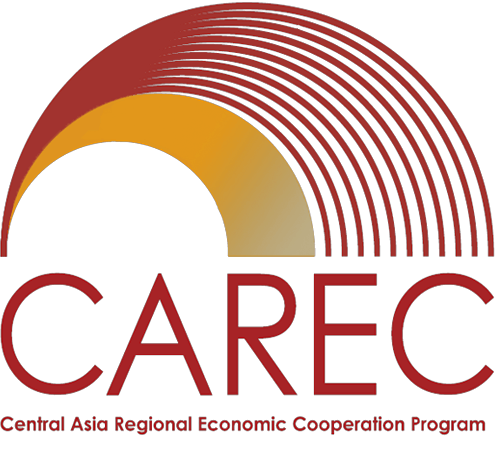 4. Предварительная повестка 2-го очного заседания РГКЦ в Баку
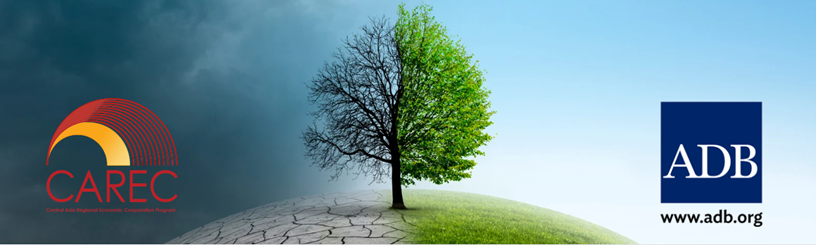 Спасибо за внимание